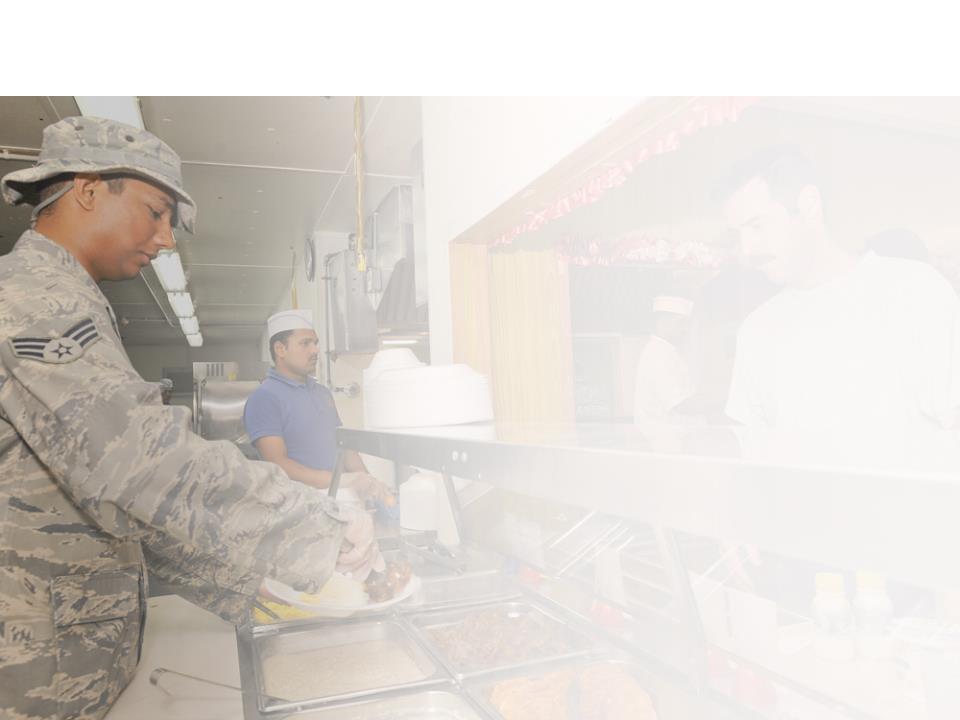 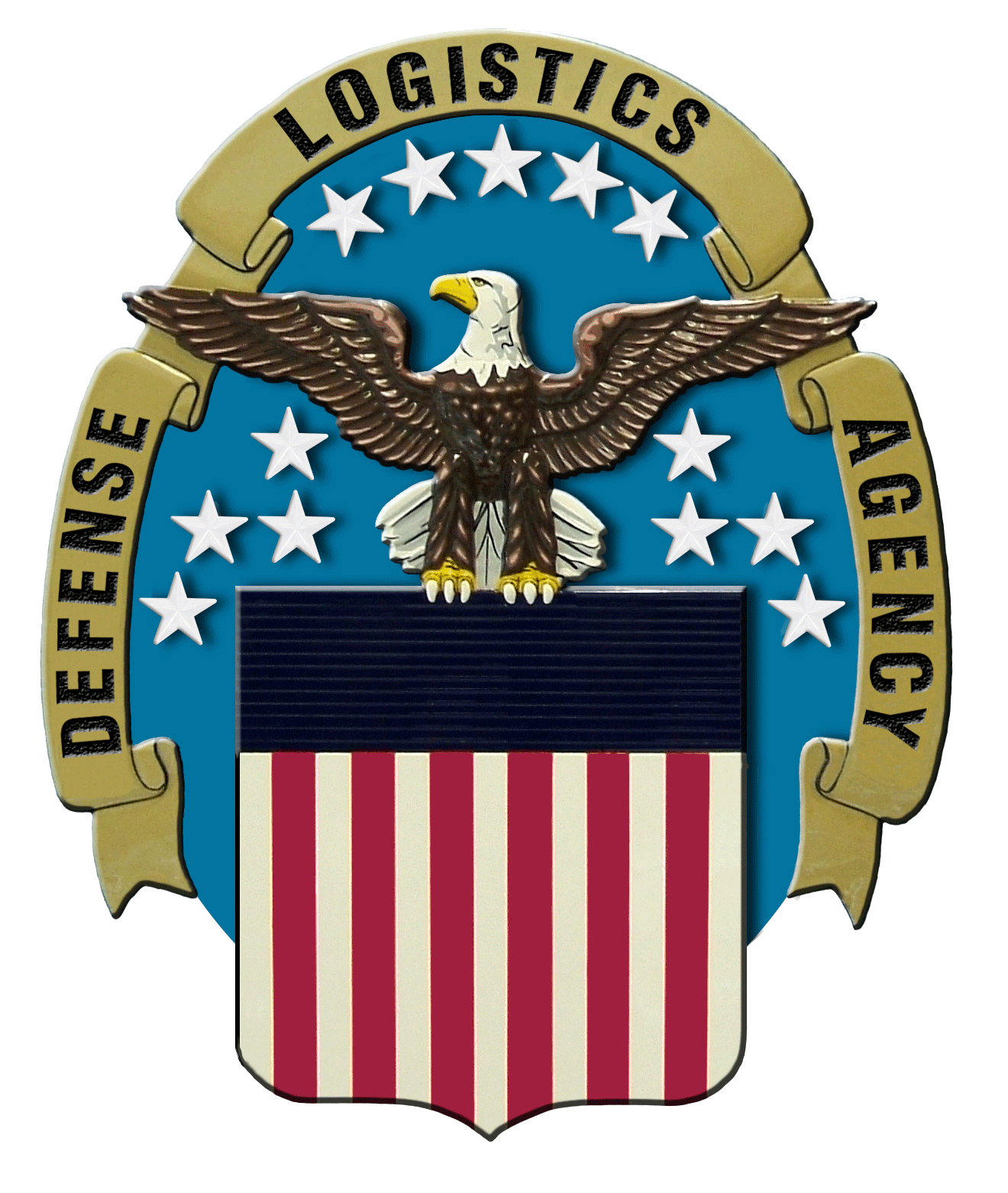 Session IX
DLA Troop Support
Leadership Update

May 24th, 2017

Captain Christopher Mosher, USN
Director of Subsistence
DLA Troop Support
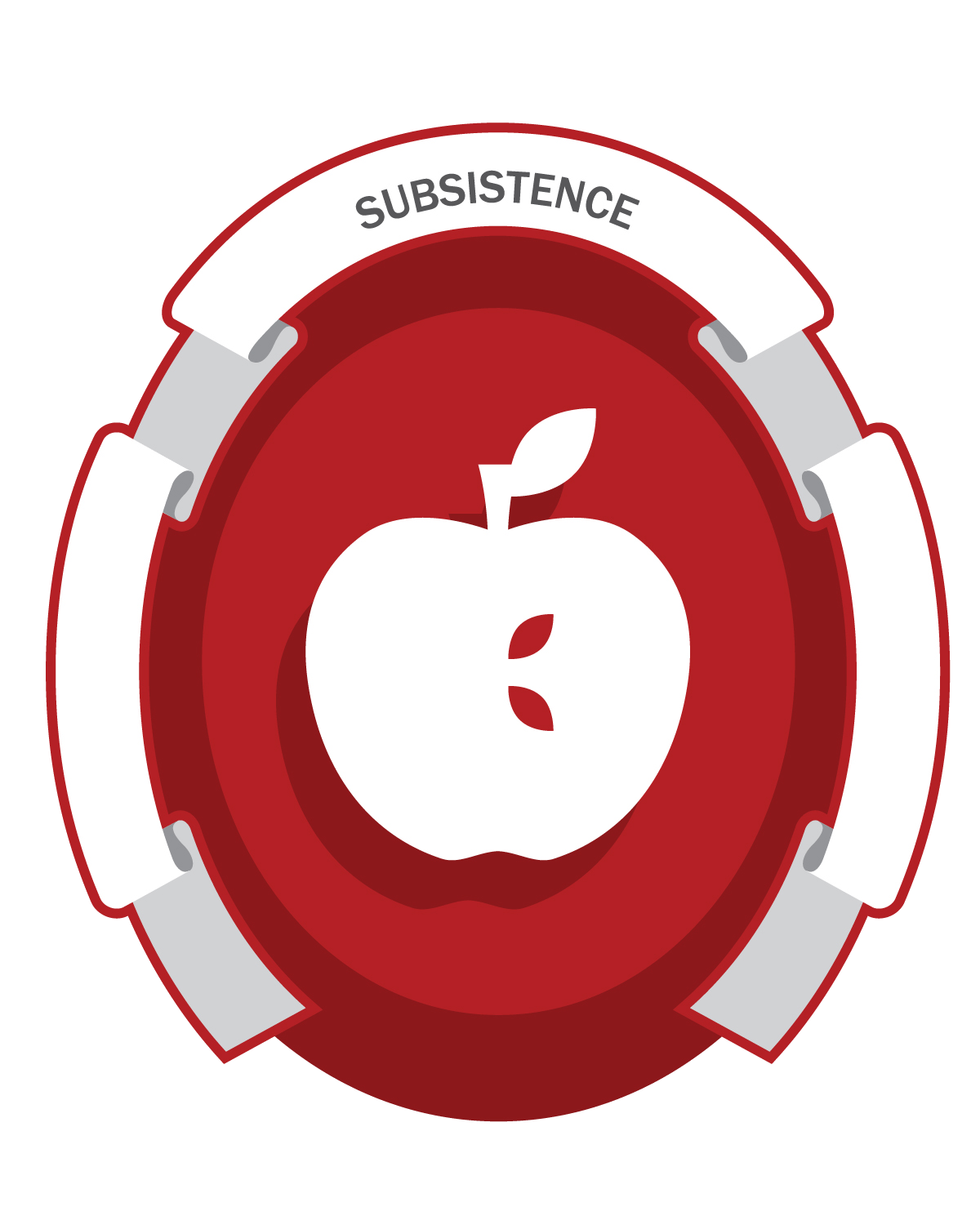 Class I
Subsistence
Making Logistics Happen
[Speaker Notes: https://www.youtube.com/watch?v=VFD5K8j_ffA]
Agenda
Subsistence Mission
Subsistence Business
Prime Vendor Update
SPV OCONUS Solicitations
Subsistence Program Enhancements
DLA Troop Support Subsistence
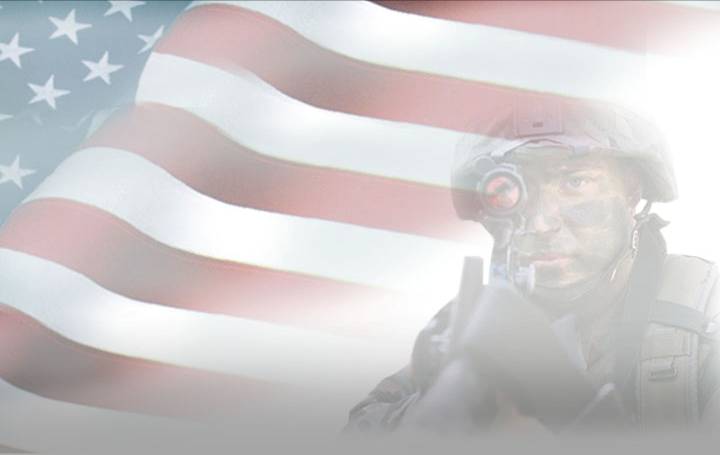 Mission
  To provide full service subsistence support for the readiness and mobilization needs of U.S. Military personnel and their families worldwide.
Executive Agent for Class I Materiel
[Speaker Notes: Mission of Subsistence:  As the Class I Executive Agent, our role is to:
Develop and implement plans and procedures for subsistence support
Plan for, procure, manage and supply subsistence 
Deliver to locations mutually agreed upon
Maintain and protect war reserve stocks
Achieve greater supply integration by assuming mission transfers as directed]
DLA Troop Support Subsistence
$Billions
Customers:	27,000
Orders:	11.7M annually
Items:	50,000
FY17 Forecast
$2.39B
$Millions
Employees (FY16 Actual):
	 290 civilian	       +    12 military
 Suppliers:	CONUS	421	OCONUS	   87		508
[Speaker Notes: FY17 sales forecast reflects PB18 figure of $2.205B
	FY09	FY10	FY11	FY12	FY13	FY14   	FY15         FY16
Sales	4.758B	4.713B	4.602B	4.202B	3.445B	2.775B	    2.275B        2.268BObligations	4.488B	4.471B	4.309B	4.414B	2.794B	2.512B	    2.022B        2.117BInventory	471.5M	438.5M	431.3M	444.4M	424.8M	410.1M	    448.6M       610M
POC:  	Roseann Falsetta / Nina DiTomo – sales
Personnel   POC:  Sharon Szeliga, Amelia McGarvey, Gary Lefebvre, Cathy Kelley
FY15 civ authorization	326	(interns not incl)
FY15 mil auth	13	
FY15 business statistics   POC:  John GraybillCustomers:	27,000Orders:	930k monthly / 11.7M annuallyItems:	50,000	POC:  John Grabill / Leah Aleman
Suppliers:	CONUS	421
	OCONUS	   87
		508]
FY ’17 Sales
FY17 thru Mar
$1.1B
[Speaker Notes: Market Ready (milk, bread, soda) calculated as obs + surcharge (4.6%) and subtracted from total Produce sales figure.]
Subsistence Prime Vendor
[Speaker Notes: CONUS supports other non-DoD customers such as Job Corps, US Forestry and Native American Tribes]
SPV OCONUS Solicitations
Subsistence Program Enhancements
[Speaker Notes: DOS Requirement
Japan & Okinawa – 60 DOS
Singapore & Philippines – 75 DOS excluding FFV and LMR items. DOS lowered from 90 to 75 due to no homeported ships and few land based customers 
Europe Zone 1,2,3 – 60 DOS
Europe Zone 4 (Ships) – 60 (SL < 180) or 90 (SL ≥ 181)
SAPNEA Zone 1 & 2 – 60 (SL < 180) or 90 (SL ≥ 181)]
Subsistence Program Enhancements
[Speaker Notes: Local Sourcing: In the event we are able to waive the Berry Amendment such as in a contingency zone, a KO can direct a SPV to purchase local at no additional cost to the Government.  The additional costs are usually transportation costs that now the SPV has to incur. For example, years ago we directed Supreme to purchase bottled water from Uzbekistan however, there were no DTS routes in place so Supreme had to contract with a trucking company to move the products from Uzbekistan into their warehouse in Afghanistan.

Cybersecurity: We are ahead of the DFARS 31 Dec 2017 requirement for contractors to implement Nation Institute of Technology (NIST) SP 800-171 security requirements.  Under this requirement, the contractors are required to have a Continuity of Operations (COOP) plan for information systems deemed critical, must allow a third party assessor to perform a security assessment of information systems owned and operated by the contractor, must allow for inspection and penetration testing.  In addition, all Cybersecurity requirement flow down to the subcontractors.

JBB: In early February of this year, representatives from Service Headquarters, Natick, DLA, and USDA met in Ft. Lee, VA, to initiate the creation of a Joint Services Buyer’s Guide (JSBG).  The JSBG will include not only quality characteristics and attributes, but also include nutritional requirements and parameters, thereby combining individual Service Buying Guides with the DoD Menu Standards.  While the original goal of this endeavor was simply to capture and document the Services requirements for all Subsistence Federal Supply Classes (FSCs), this effort has blossomed in to so much more.  Due to all participants’ willingness to share knowledge, discuss concerns, and keep an open mind, the Services have partnered on approximately 95% of items, have focused on cleaner, healthier core items (reduced sodium, reduction or elimination of added solutions, etc.), and have identified single products that lend themselves to multiple menu options.
 
With ongoing regular, recurring teleconferences, the initial version of the Guide, encompassing requirements for FSCs 8905 (beef, pork, veal, lamb, poultry, and seafood sub-primal, portion cut, and further processed items) and 8915 (canned, frozen, and shelf stable fruits, vegetables, and juices) is expected to be published by late June.  A final version, documenting all remaining Subsistence FSCs, is expected to be completed by the end of 2017.]
US Navy Underway Replenishment
[Speaker Notes: https://youtu.be/1aVxe5-FdoI
An Anti-Piracy Grocery Store
Published on Apr 22, 2012
US Navy ships battling pirates off the coast of Somalia can't leave their posts to resupply, so The Peary braves the dangerous seas to deliver much-needed supplies.]
Subsistence Readiness…
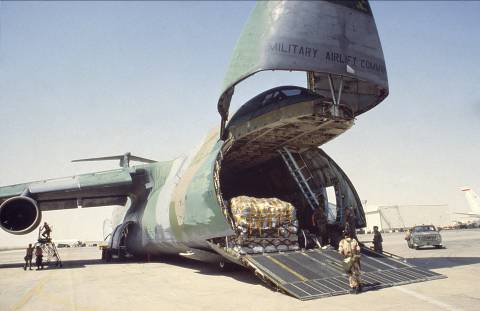 We Feed Our Nation’s
 Heroes!
Ready, willing & able to meet warfighter needs around the globe